Мещёрский край в романе Анатолия Кима «Отец-лес»
Анатолий Андреевич Ким – русский писатель, драматург, сценарист, художник
«Русская деревня явила мне истинное сердце, и я навеки восхитился им и ужаснулся безмерно. Все умные книги, все русские философы и писатели, сам Лев Толстой или Достоевский – ничто и никто не открыли мне столько, сколько открыла жизнь в маленькой деревушке в лесной Рязанской глуши»
					/А.Ким/
Мещёра – вторая родина Анатолия Кима
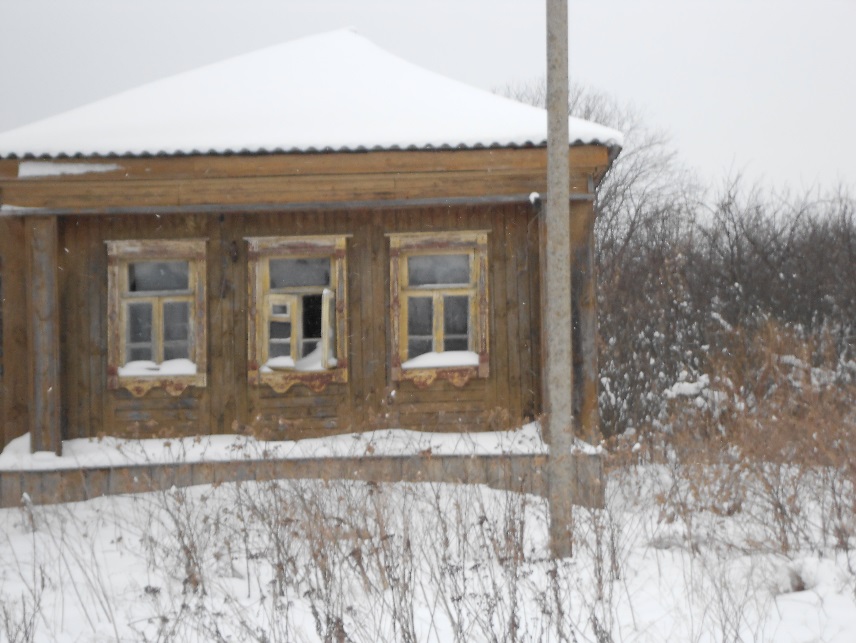 1976 г. Таким Анатолий Андреевич приехал в деревню Немятово.
Домик Кима в Немятово, где он прожил 15 лет и состоялся как писатель.
Ким среди учащихся Колесниковской школы, 1981г.
Дом Кима на берегу Гавринского озера
Анатолий Андреевич с семьей Николая Васильевича Федина
Петров день. 2001год.
Интервью у друга Кима – Николая Федина
Николай  Васильевич Федин рассказывает о приезде Кима в Мещёру, их дружбе, его творчестве в деревне Немятово.
Цель работы: попытка показать, как автор на истории Мещёрского края и судьбах моих земляков, решает проблемы, поднятые в романе «Отец-лес».

Задачи:
1. По тексту романа отследить, как в его художественной структуре    отразилась история края, судьбы людей и природа моей Мещёры.
2. Изустно собрать материал о жителях окрестных деревень, ставших прототипами или реально изображенных на страницах романа.
3. Отследить, какие природные объекты нашей местности нашли отражение в произведении и как подаются писателем.
4. Собрать материал о Киме, авторе романа, как из литературы, так и изустно.
Новизна моей работы в том, что ее тема нигде не исследовалась. Лишь Федин, друг Кима, краевед, делал на это общие ссылки.
Роман Кима – история Мещёрского края.
Роман «Отец-лес» - рассказ о жизни трёх поколений старинного дворянского рода Тураевых: деда, сына и внука
Об истории создания романа
Николай Васильевич Федин рассказал, что они с Кимом исходили все заповедные места округи, беседовали со старожилами, а потом это всё нашло отражение в романе. 
В образе рода Тураевых усматривается
семья наших помещиков Гречиховых.
Архивные документы
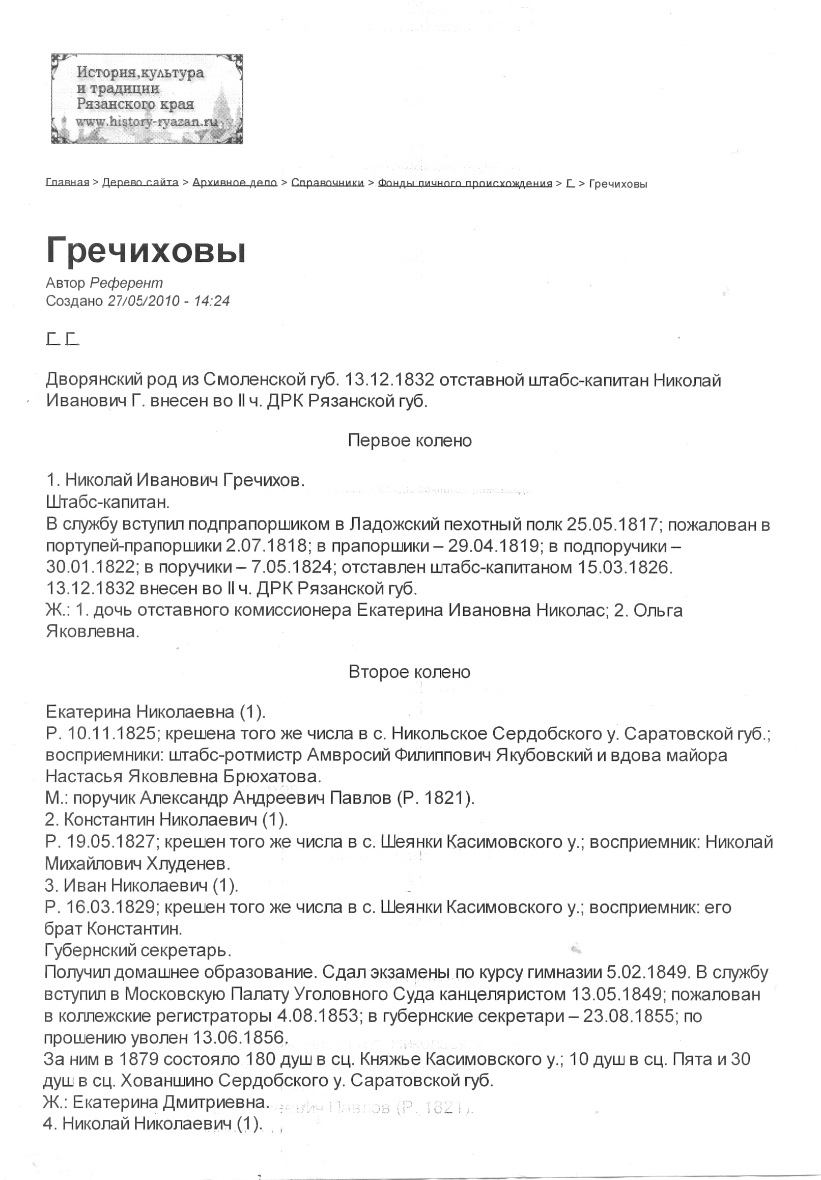 Бывшие владения помещиков Гречиховых в деревне Миленино
Здесь находилось родовое имение Гречиховых, унаследованное Дмитрием Ивановичем. По сей день это место называется «Митин сад».
Гречихов Николай – прототип Тураева Николая
Здесь, в лесу, на берегу реки Курша располагалась усадьба Николая Гречихова. До сих пор это место называют «Колин дом».
Елизавета Гречихова – прототип ЛидииТураевой.
О Елизавете вспоминают:
Корякина Пелагея Ивановна,  уроженка д. Уречное, рассказывает о своём пребывании в усадьбе Елизаветы Гречиховой.
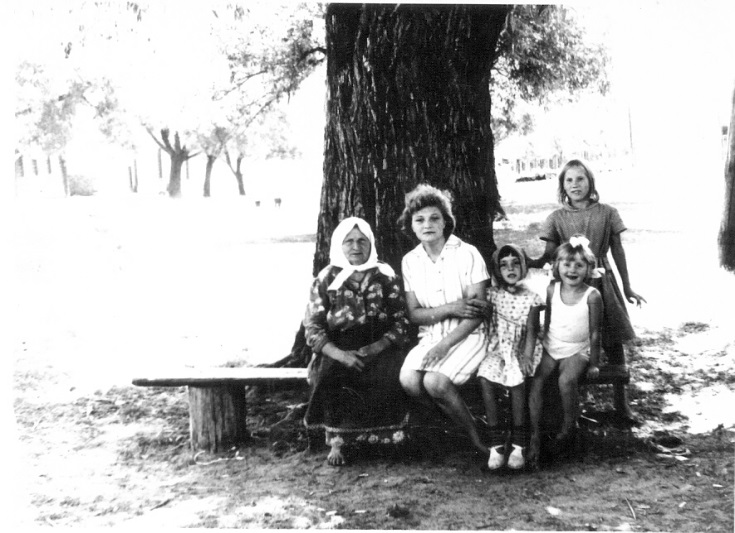 Клиншова Юлия Сергеевна, уроженка д.Уречное, рассказывает, как ее бабушка работала у Лизы Гречиховой.
Первая слева Лобачёва Варвара Васильевна, уроженка д.Гаврино, работавшая в имении Елизаветы Гречиховой;  1965г.
Дмитрий  Гречихов – прототип Андрея Тураева
Владелец родового имения в деревне Миленино. Земский начальник Алексеевской, Колесниковской и Гавринской волостей.
Потомки Гречихова Дмитрия на родине, 2014г.
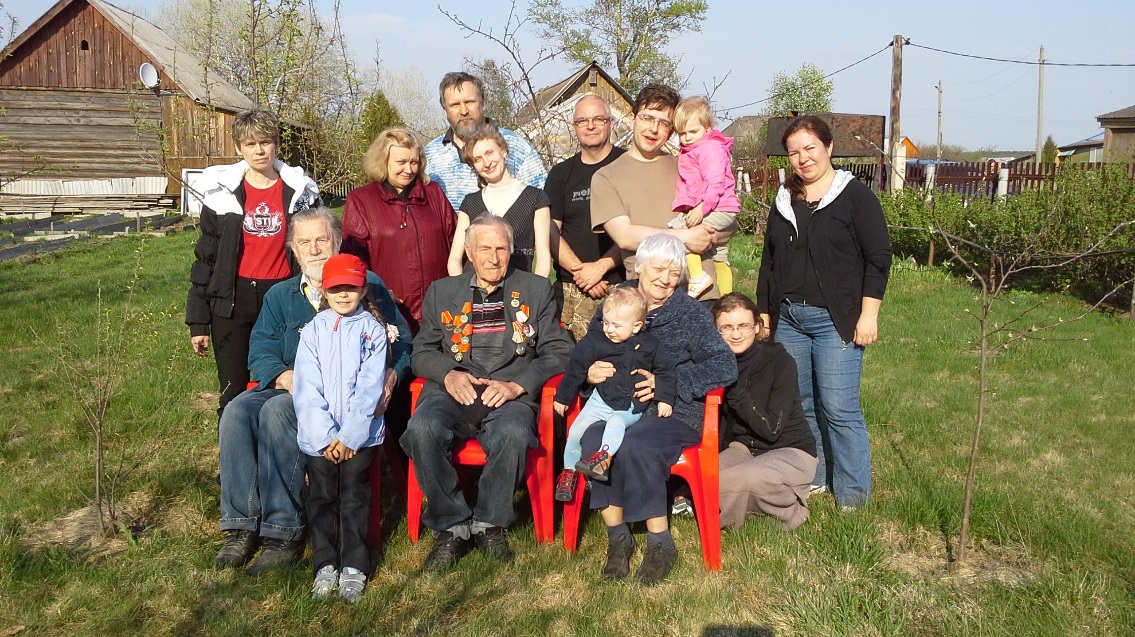 .
Потомки Гречихова Д.И. Вторая справа сидит Гречихова Юлия Юрьевна, внучка Дмитрия Ивановича.
На месте бывшего имения в деревне Миленино
С Тураевыми тесно соприкасаются мои землячки с реальными именами и судьбами
Митрохина Валентина Никитична, уроженка д.Колесниково, рассказывает о своей родственнице Алёне Швечковой -  тётке по отцу.
Проблему войны и мира, насилия человека над человеком автор решает на образах Тураевых
«Плен, где бы он ни был, - это адская атмосфера»
Обелиск у дороги к месту расположения лагеря военнопленных отделения №5 НКВД МВД СССР №454


Кордон Сиз около д. Акулово. 400 пленных румын, венгров и немцев работало на лесоповале, умирая от зимнего холода и систематического недоедания.
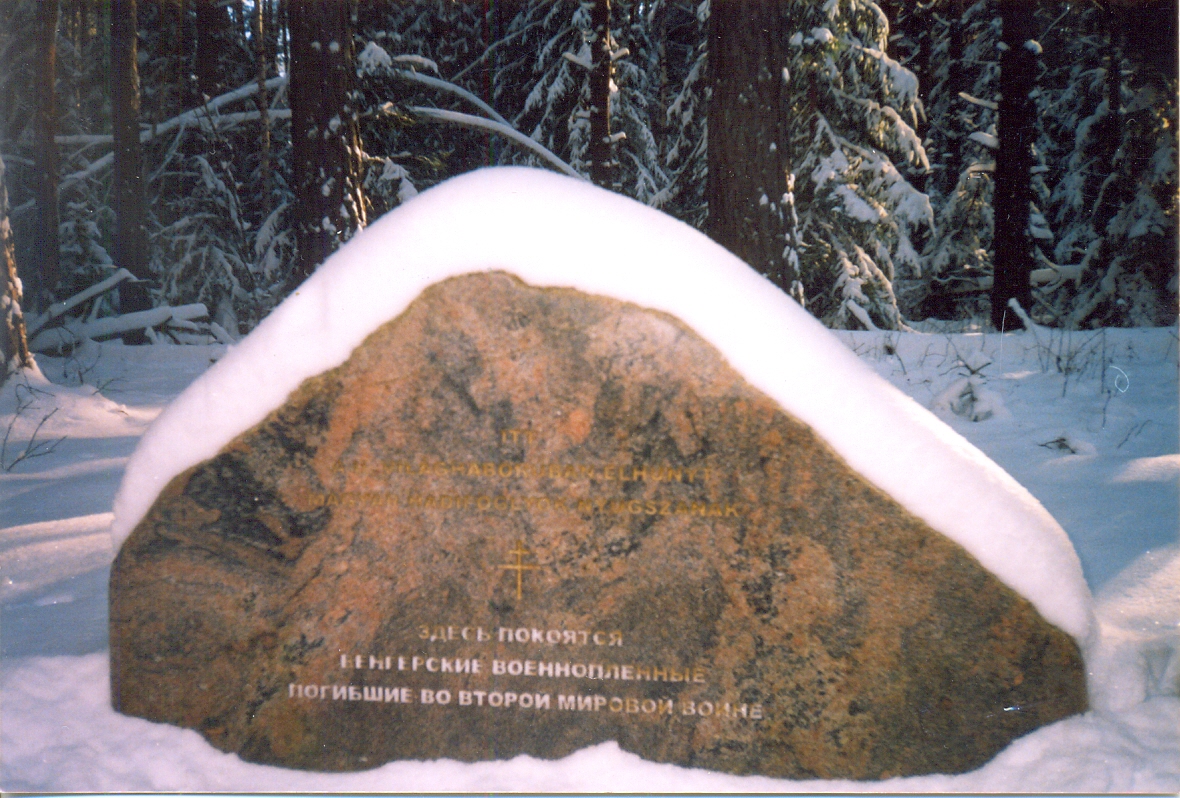 О жизни военнопленных вспоминают:
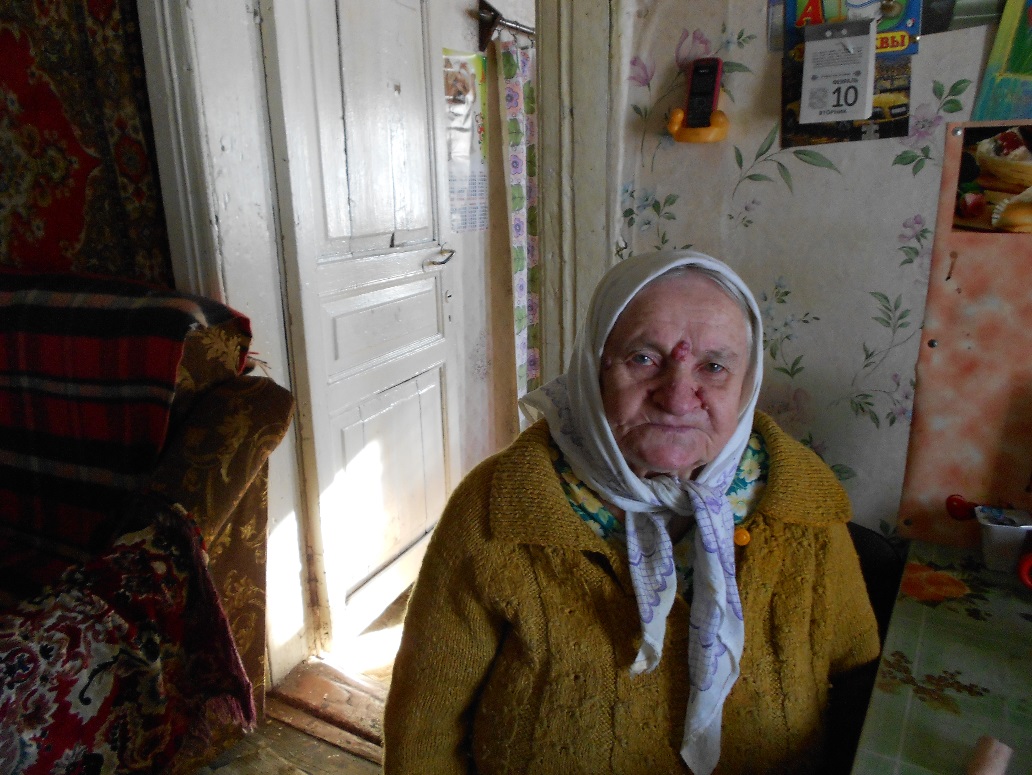 Копейкина Мария Ивановна, уроженка д. Акулово, вспоминает тех, кто работал на кордоне Сиз с военнопленными.
Федосеева Анна Алексеевна, уроженка д. Акулово, рассказывает о Клиншовой Марии Мартыновне, работавшей поваром в лагере для военнопленных.
Уткин Владимир Фёдорович,наш близкий земляк, уроженец деревни Забелино – прототип Глеба Тураева
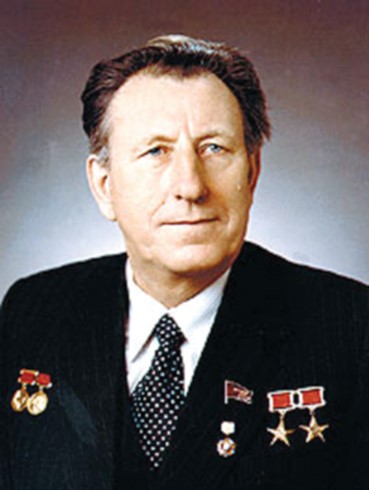 Академик, доктор технических наук, генеральный конструктор ракетной и военной техники, дважды Герой социалистического труда, Лауреат Ленинской и Государственной премии СССР. Работал вместе с Королёвым Сергеем Павловичем.
Трагическая судьба колхоза «Новый путь»
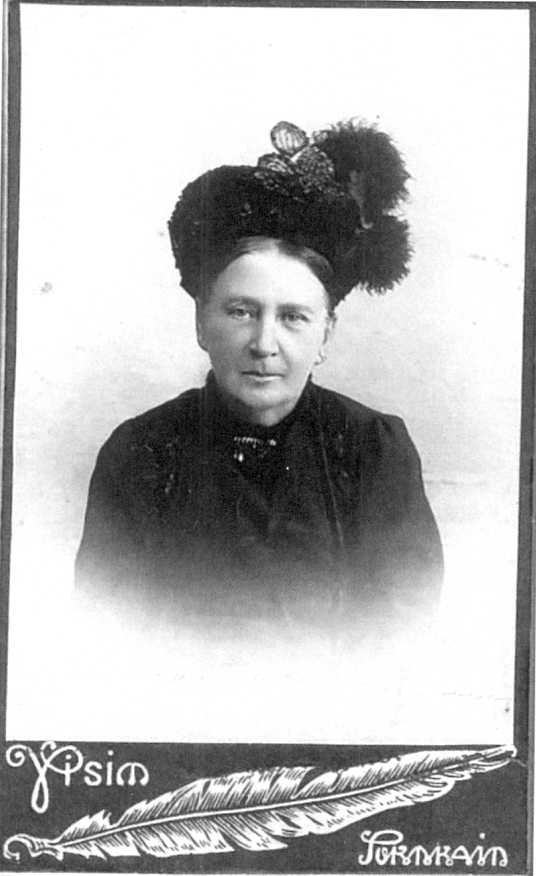 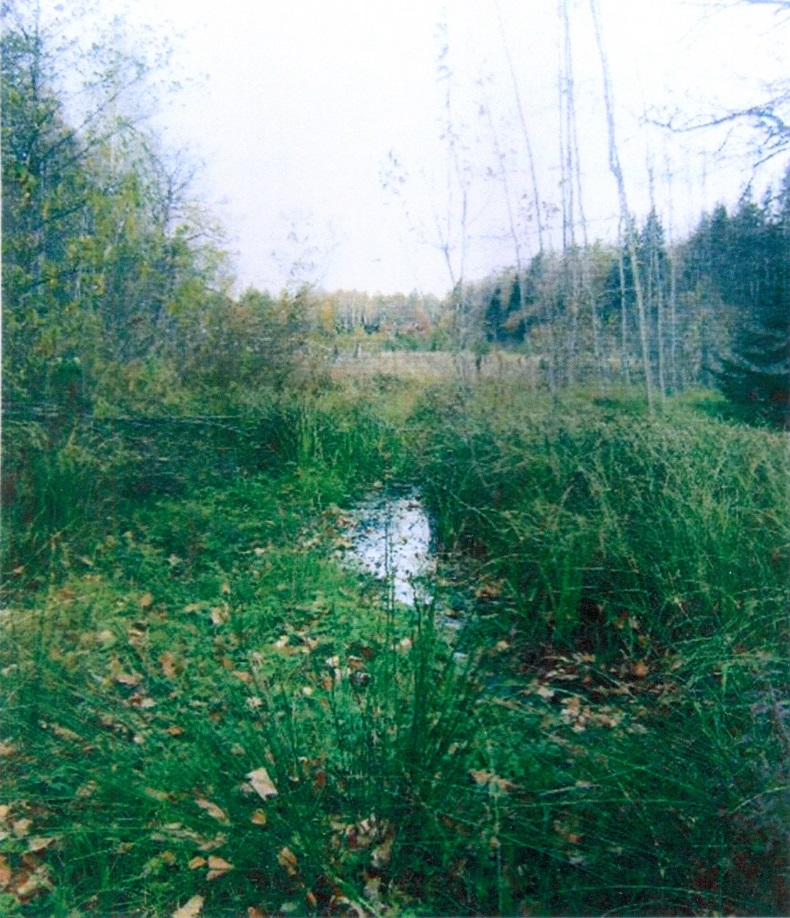 Баташова Зинаида, владевшая заводом в Гусю-Железном.
Гуд – место бывшего имения помещицы Баташовой Зинаиды.
История колхоза подлинная.
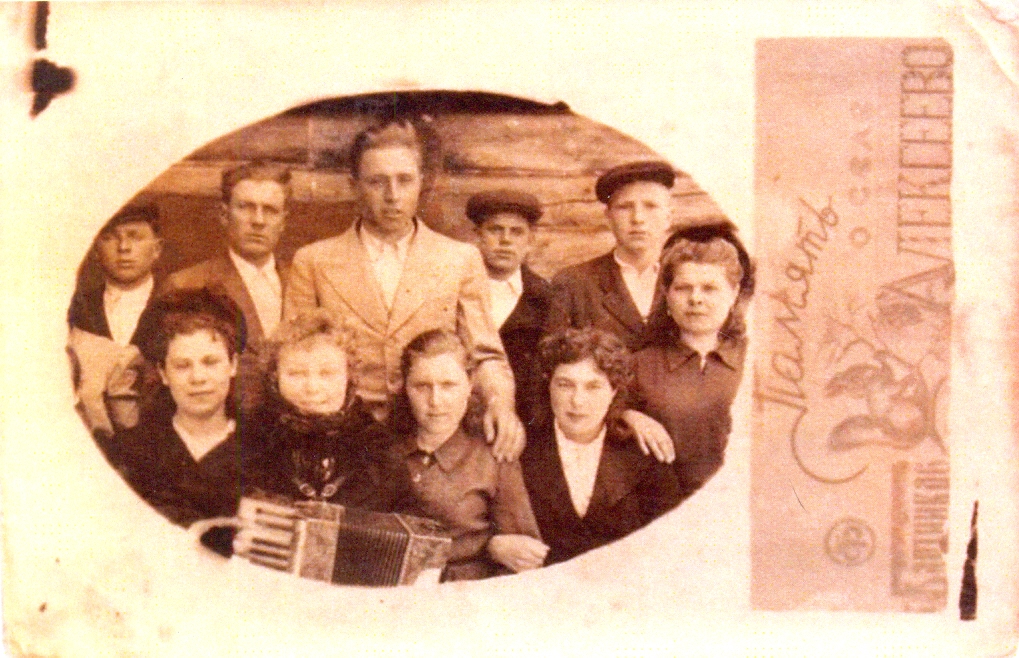 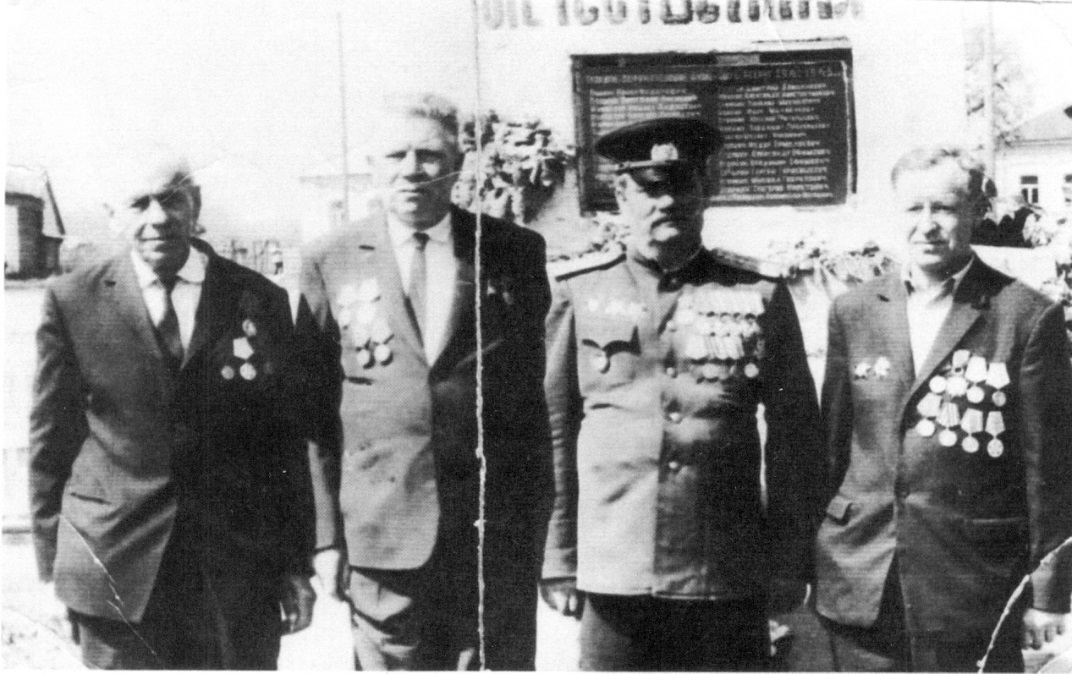 В центре Василий Семенович Федин, отец Николая Васильевича, председатель колхоза «Новый путь» (после войны).
Молодежь колхоза «Новый путь». В центре стоит Федин Николай Васильевич.
Мещёрская природа неотделима от человека
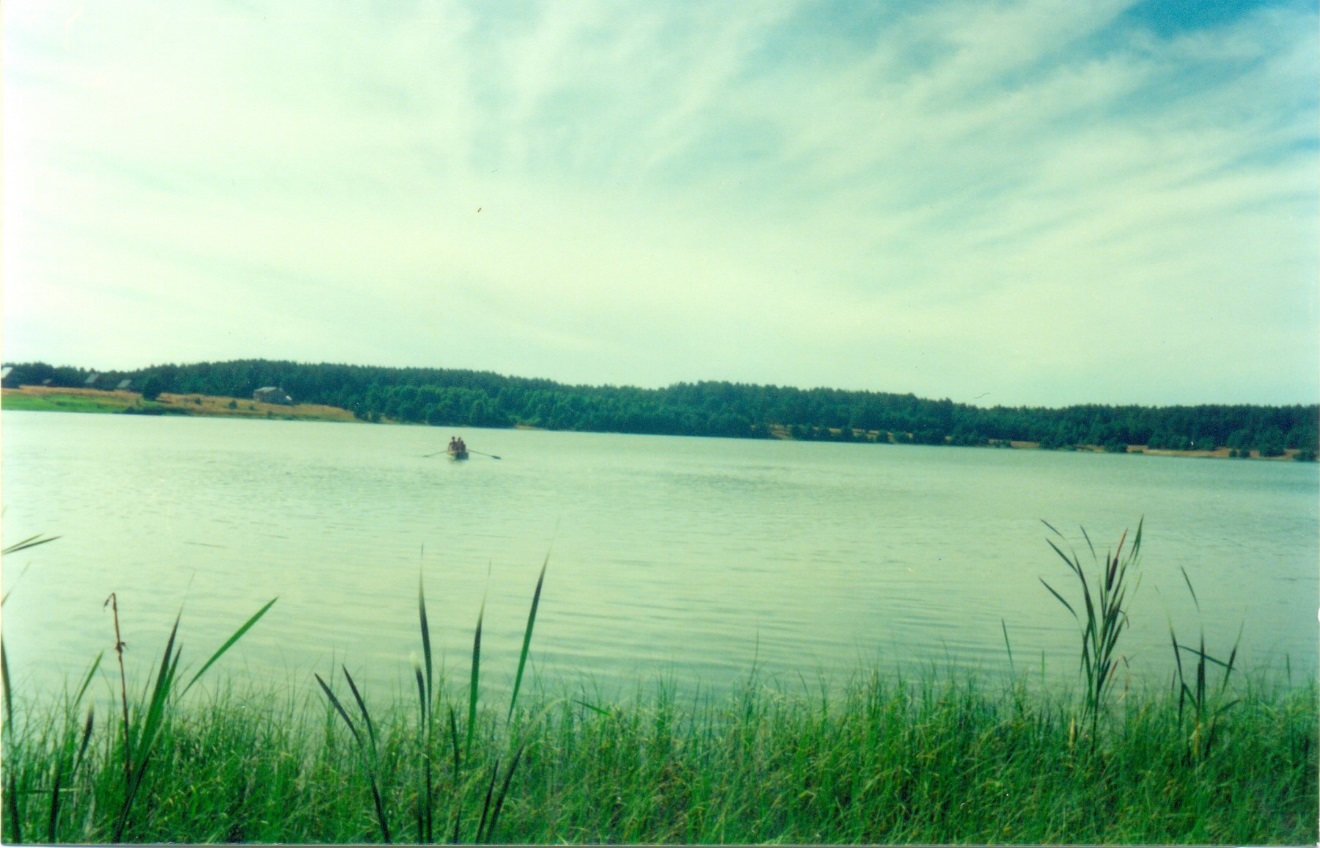 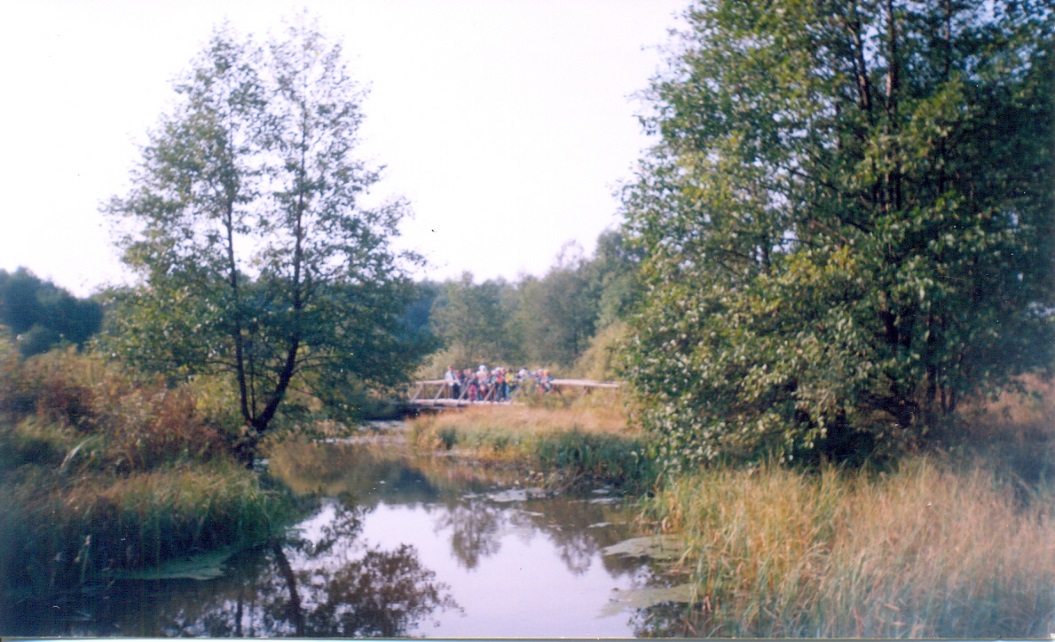 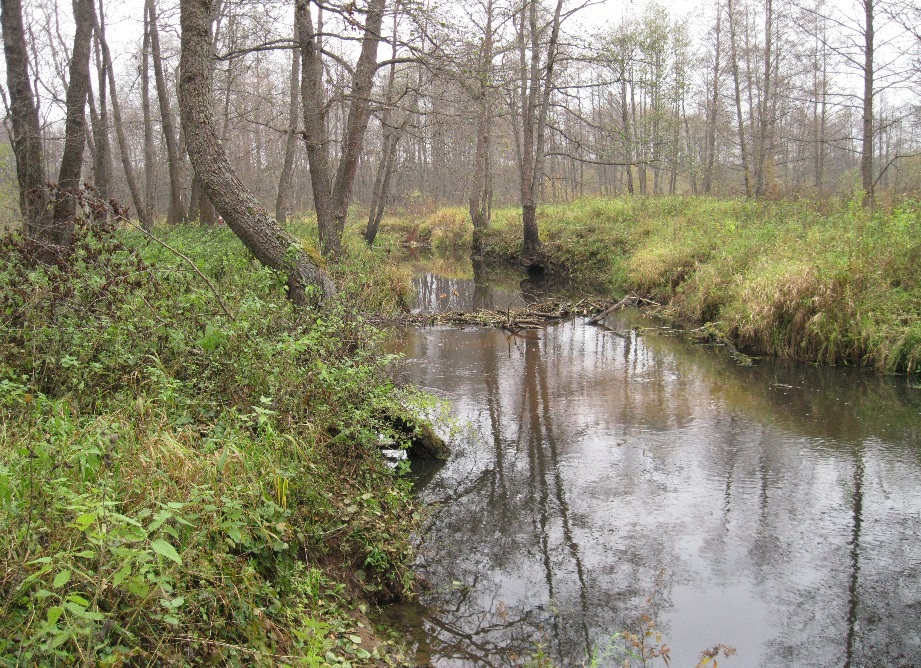 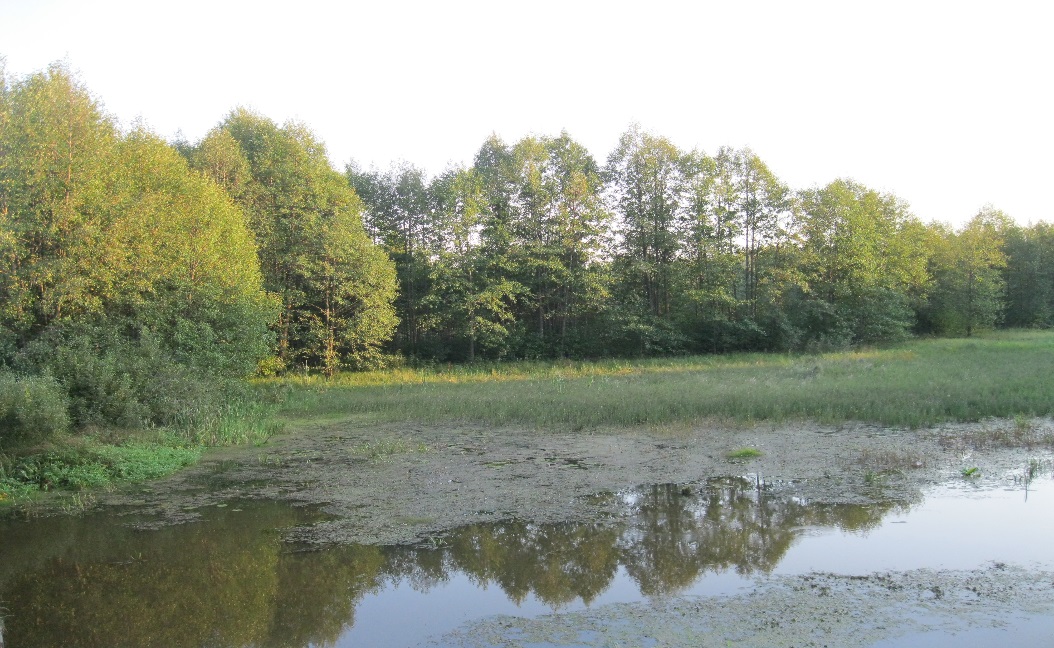 Мещёрский лес -  исполинское существо, мифологический образ
Отец-лес – мещёрский лес со своей лесной философией, суть которой в любви и согласии.
Заключение.
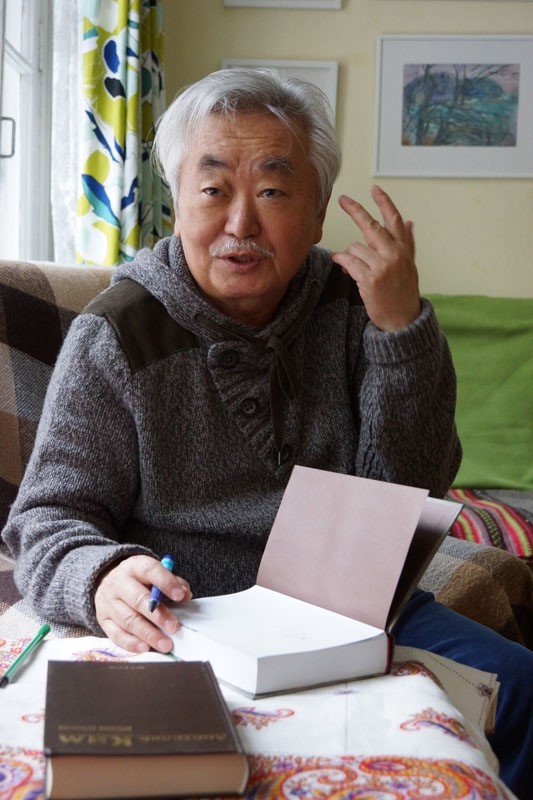 Роман «Отец-лес» – это огромное художественное полотно, которое автор ткёт из судеб моих земляков тех, кто остался в истории, и тех, кто живёт по сей день, выражая свою главную мысль, что вселенское единство, мир и согласие способны помочь человечеству жить без войн и другого рода насилия. 
«У каждого писателя есть главная книга. У народа – большие книги. Роман «Отец-лес» станет одной из них»,-пишет Симон Соловейчик.
Вновь в школе Анатолий Ким
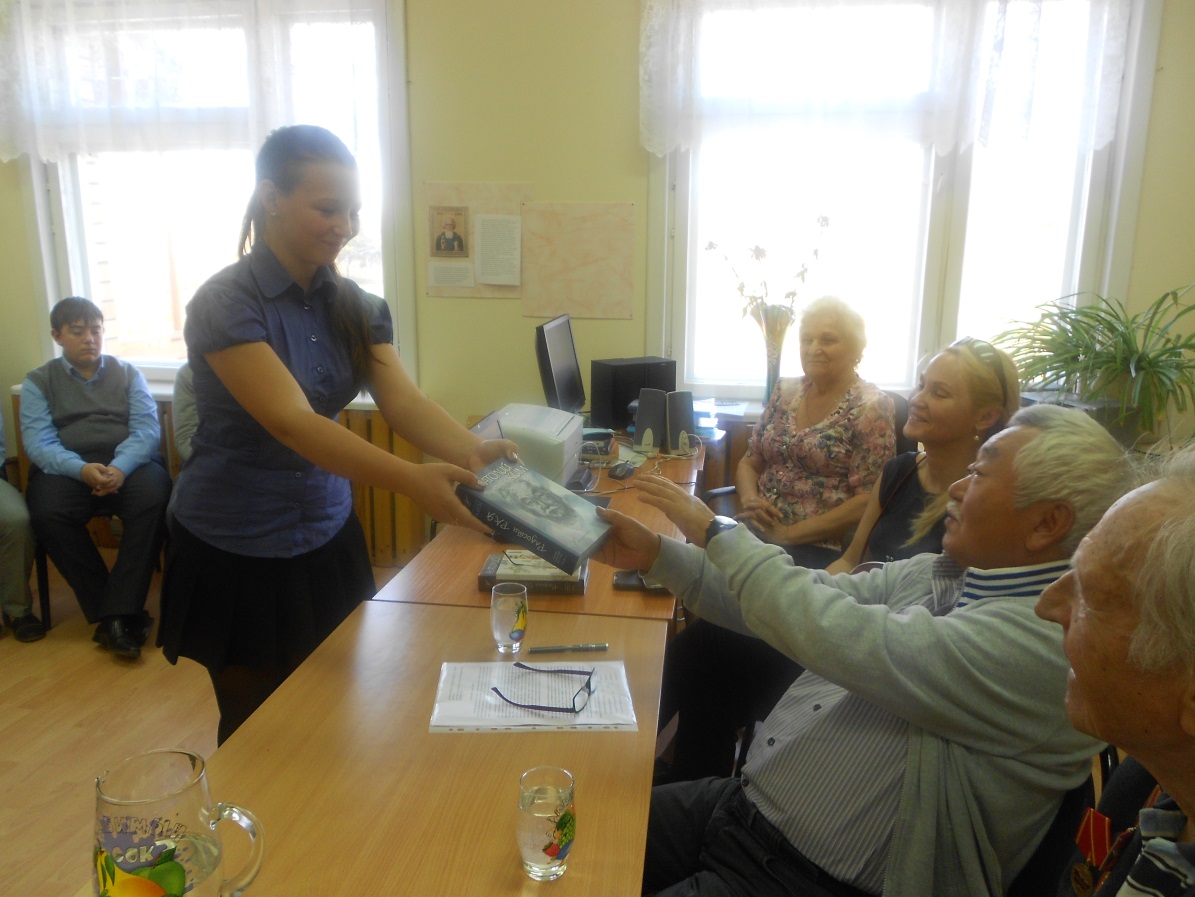 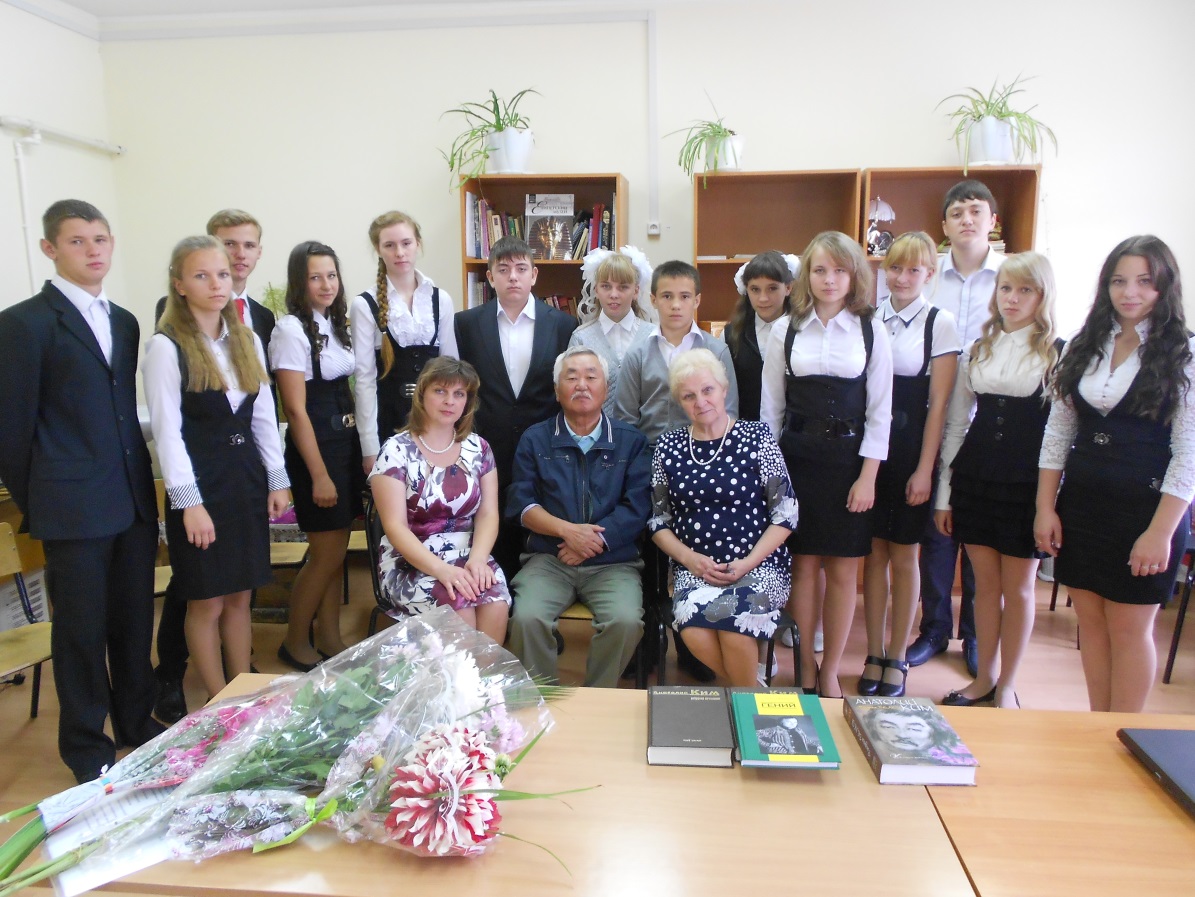 Анатолий Андреевич Ким среди учащихся 10-го класса
Анатолий Андреевич Ким вручает Зайцевой Д.свою книгу в подарок